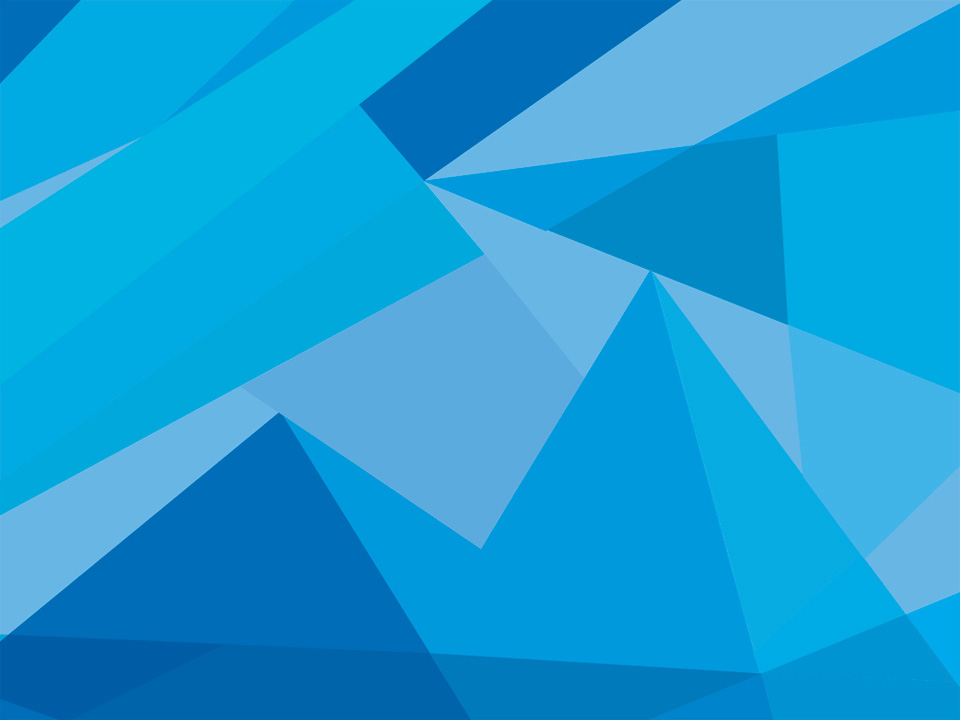 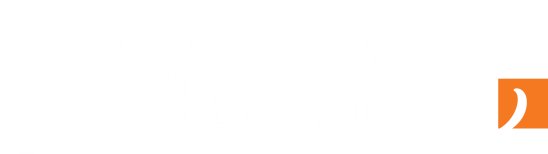 Disaster Recovery Program UpdateCalgary
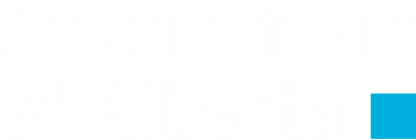 DRP Program Intent
Providing the basic essentials of life to individuals.

Restoring homes to pre-disaster functional condition. 

Maintaining viability of small businesses and farms.
2
Current Status: 2013 Southern Alberta
3
Current Status: 2013 Calgary
4
[Speaker Notes: High River 44% applications and 48% funds
 Other Alberta Communities 56% apps and 52%Funds]
Increased Support forCalgary and Area Residents
Increased Support for Homeowners
Older or Vintage homes:
The Disaster Recovery Program may reassess eligibility for older homes or homes with pre-existing structural issues. 
These homes may be re-assessed if pre-existing structural issues were undetectable and therefore exposed by the effects of the floods. 

Increased funding for clients with insurance caps:
The Disaster Recovery Program is changing funding calculations for applicants who received a partial payment from their insurer, in most cases due to damage caused by sewer back-up.  
This new policy may increase the amount of funding available for eligible applicants.   

Access to Policy Changes - http://alberta.ca/2013DisasterRecoveryPrograms.cfm
Repair and Rebuild
“If the cost of repairs is greater than the cost to rebuild to a basic construction standard, the disaster recovery assistance will support your rebuild to a basic construction standard.” 

(Source: http://alberta.ca/Estimated-Residential-Construction-Cost.cfm)
Repair and Rebuild
The process to determine whether the home will receive financial support from the program to be repaired or rebuilt is a significant challenge and can be overwhelming for Homeowners, due to:

Need to clarify the damage caused by the flood versus pre-existing conditions is challenging to engineers.

The cost threshold to rebuild.

Two quotes for each component of repair is required. Many contractors do not provide all the services which can require the homeowner to obtain multiple quotes if mould, asbestos and structural issues exist.

Homeowners remain responsible to mitigate further damage to their homes.
Increased Support for Small Businesses and Non-Profit Organizations
Overland flood insurance: 

Small businesses and non-profit organizations previously deemed ineligible by DRP can contact the program to discuss reassessment and eligibility.  

Insurance deductibles are now DRP eligible for small businesses and non-profit organizations.
More to be done…
Continuous process improvements and training to improve the quality and timeliness of service:
Empathy;
Knowledge; and, 
Action. 

Once files have been completed staff and contracted resources will be redeployed to review files to confirm that the formal policy and any subsequent changes have been applied. There is value for this effort -
Fairness to applicants.
Quality assurance for Federal and Provincial Taxpayers.
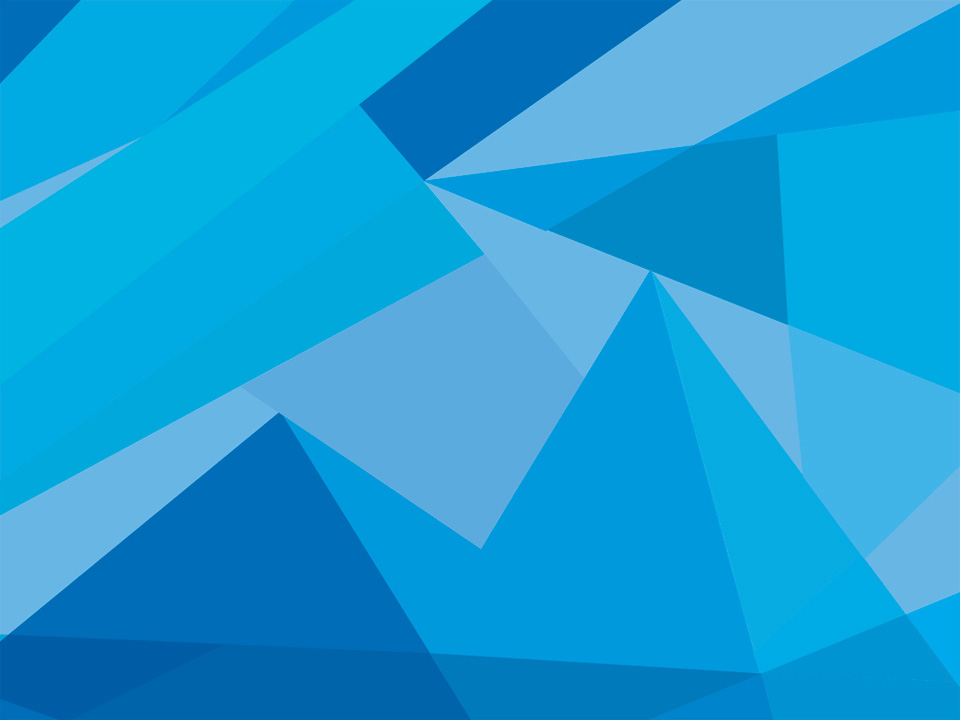 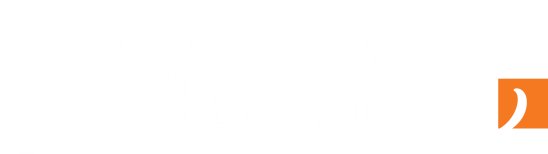 Establishing a Disaster Recovery Program in 2014 and Developing a Better Program for Future Events
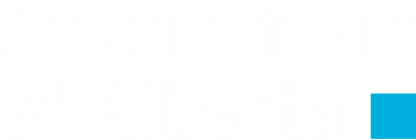 Key Principles and Goals: 2014 Administration
12
[Speaker Notes: These key principles have not yet been vetted through Albertans. This is a reflection of what we’ve heard, including input from the HR Advocacy Committee]
Disaster Recovery Program: Redesign Phases
Nurture the Past : 
	Lessons Learned and 1 year transition contract with LandLink to 	close out or transition active DRPs

React to the Present: 	
	Interim GoA - internal DRP Administration Team – in preparation 	for a 2014 event (e.g., Tornado, Wildfire)

Design the Future: 
	RFP for Redesign of Disaster Recovery in Alberta. Includes stakeholder 	engagement to identify vision, co-creating innovative delivery models 	with Albertans, and development of a new system plan.
13
Developing a Better Program For Future Events
Request for Proposal closes today that invited vendors to propose a  re-design of the DRP for implementation in 2015. We intend to start work with the winning team by July.

Work will commence this summer to develop a thoughtful development process including stakeholder engagement. 

We request that the community continue to listen and gather concerns so that we can grow from those lessons.
14
[Speaker Notes: See org chart with contingencies]
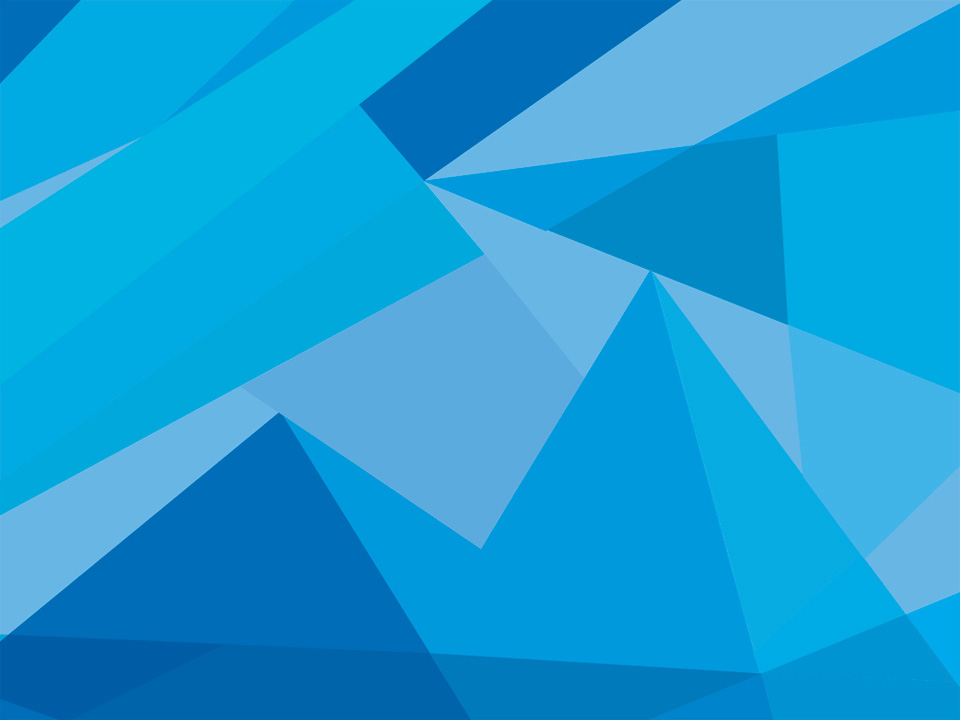 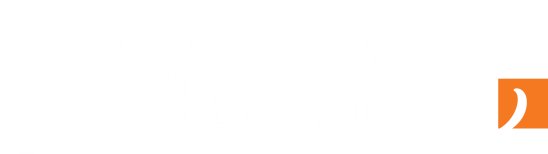 Thank You!
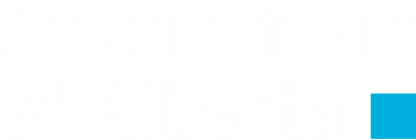